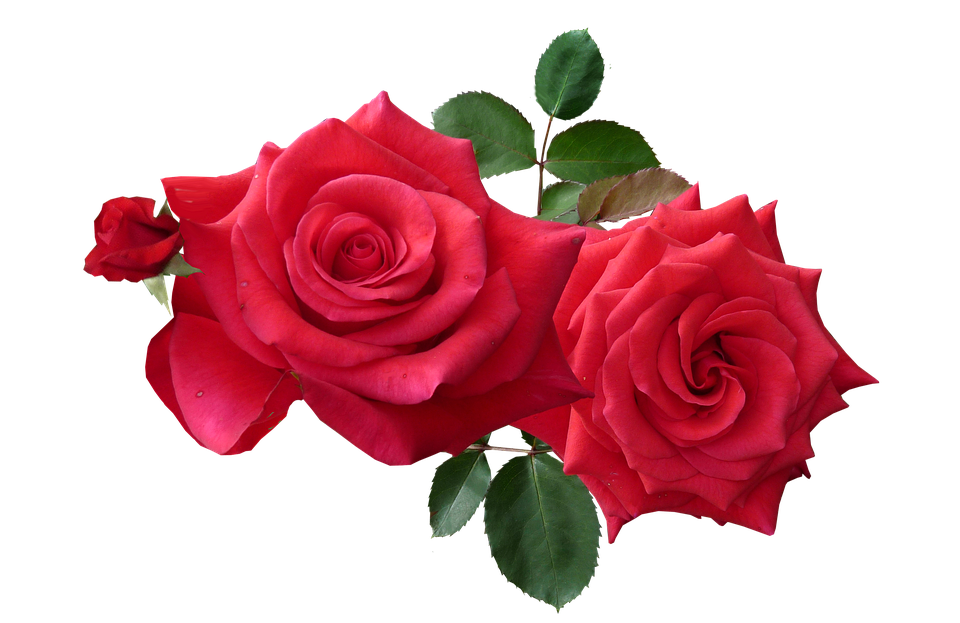 সকলকে
স্বাগত
নাসিমা সুলতানা রুনা
সহকারী শিক্ষক
দুড়াকুটি উচ্চ বিদ্যালয়
সদর,লালমনিরহাট
পরিচিতি
তথ্য ও যোগাযোগ প্রযুক্তি
শ্রেণি: ৯ম/১০ম
অধ্যায়: 1ম
পাঠ: ই-লার্নি এবং বাংলাদেশ
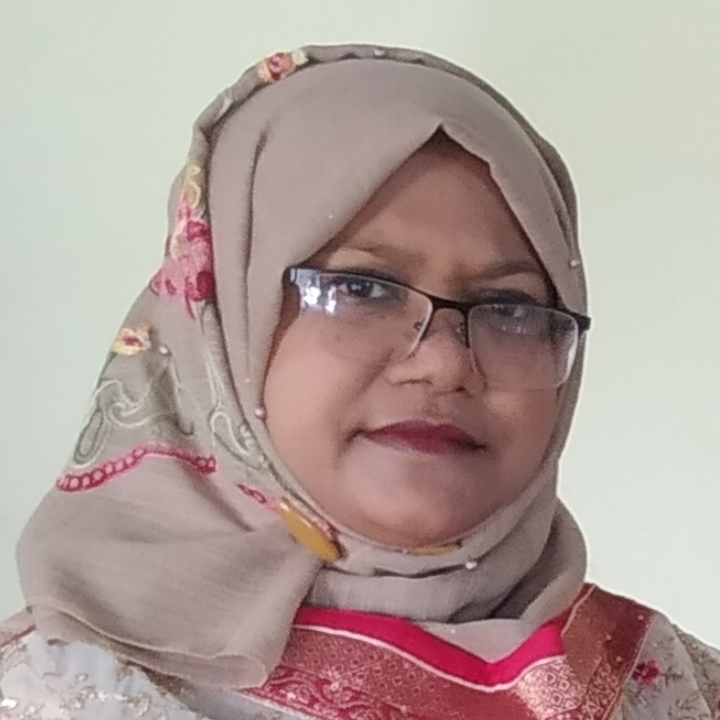 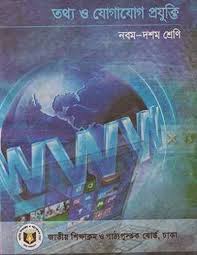 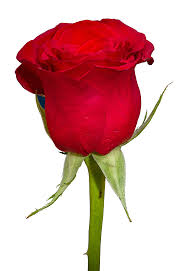 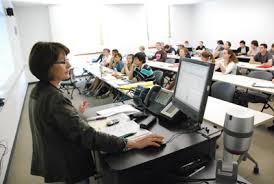 ই-লার্নিং
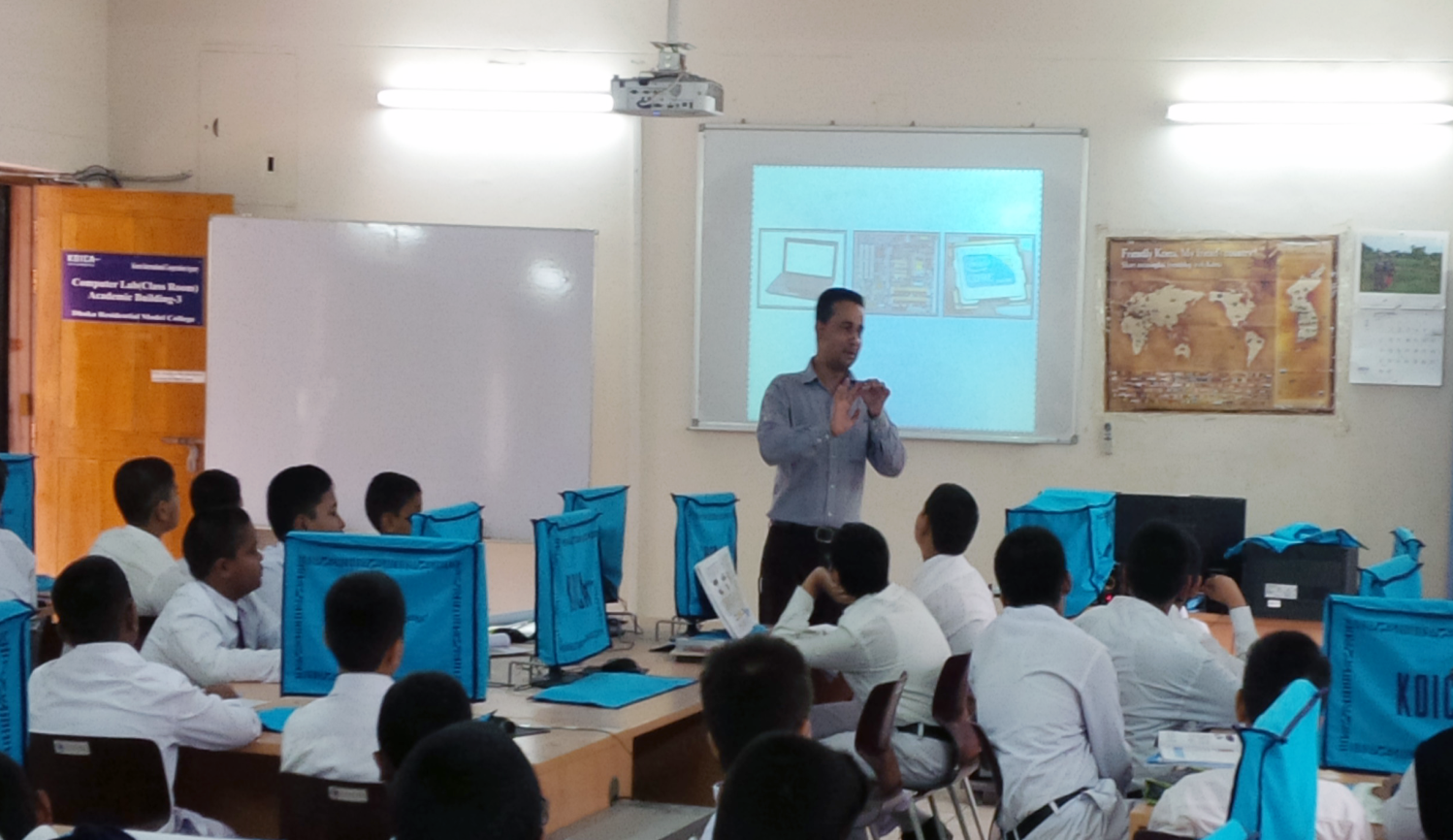 ই-লার্নিং ও বাংলাদেশ
শিখনফল
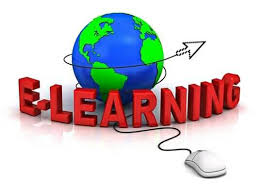 এই পাঠ শেষে শিক্ষার্থীরা…
1। ই-লার্নিং-এর ধারণা ব্যাখ্যা পারবে।
২। শিক্ষায় ই-লার্নিংএর ভূমিকা বর্ণনা করতে পারবে।
৩। বাংলাদেশে ই-লার্নিংএর ভূমিকা ব্যাখ্যা করতে পারবে।
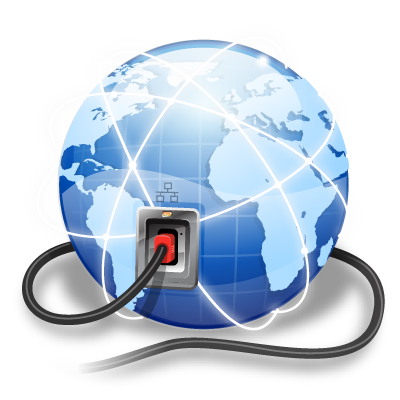 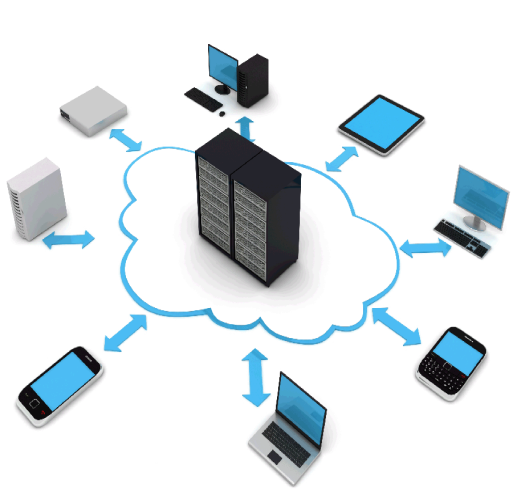 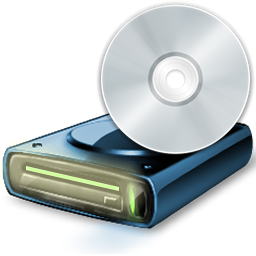 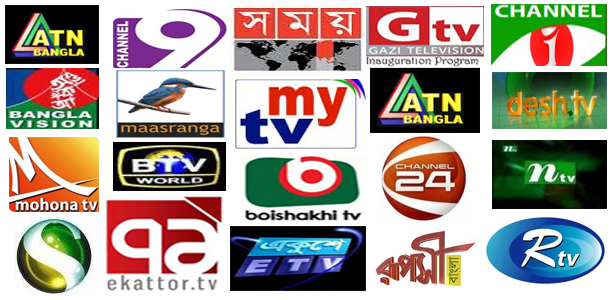 ই-লার্নিং

ই-লার্নিং শব্দটি ইলেকট্রনিক লার্নিং কথাটির সংক্ষিপ্ত রূপ। এটা বলতে আমরা পাঠদান করার জন্যে সিডি রম, ইন্টারনেট, ব্যক্তিগত নেটওয়ার্ক কিংবা টেলিভিশন চ্যানেল ব্যবহার করার পদ্ধতিকে বুঝিয়ে থাকি। মনে রাখতে হবে ই-লার্নিং কিন্তু মোটেও সনাতন পদ্ধতিতে পাঠদানের বিকল্প নয়, এটি সনাতন পদ্ধতির পরিপূরক। আগে শিক্ষক শ্রেণি কক্ষে পাঠদান করানোর সময় অনেক কিছুই হাতে-কলমে দেখাতে পারতো না। কিন্তু বর্তমানে শিক্ষক সেটি মাল্টিমিডিয়ার সাহায্যে তাৎক্ষনিক ভাবে শিক্ষার্থীকে দেখাতে পারছে। সেই সাথে শিক্ষার্থীরা ও বিষয়টি সম্পর্কে বিস্তারিত জানতে পারছে। এই পদ্ধতির সাহায্যে শিক্ষক ইচ্ছে করলেই মাল্টিমিডিয়ার মাধ্যমে এক্সপেরিমেন্ট দেখাতে পারে। এতে শিক্ষার্থীরা হাতে-কলমে কাজ করার অভিজ্ঞতা অর্জন করতে পারে।
সিডিরম
ইন্টারনেট
নেটওয়ার্ক
টিভি চ্যানেল
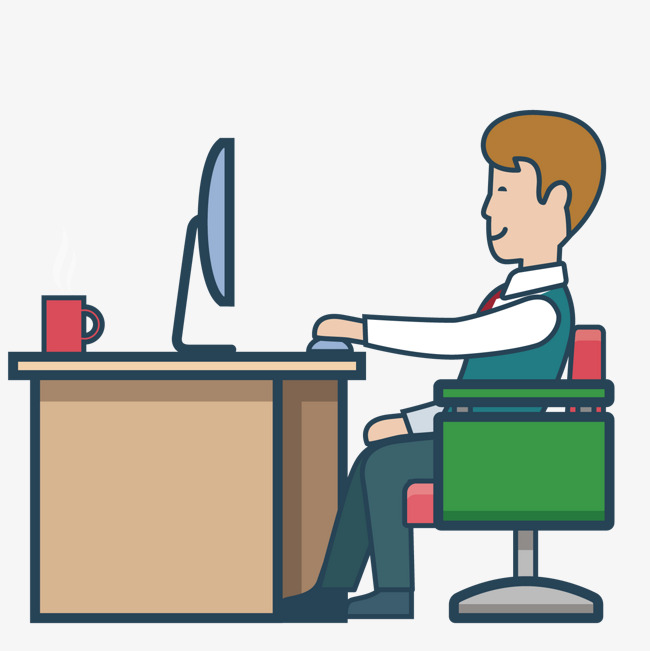 একক কাজ
ই-লার্নিং কী ?
সনাতন পদ্ধতির পাঠদানের বিকল্প হিসাবে সিডি রম, ইন্টারনেট, ব্যক্তিগত নেটওয়ার্ক কিংবা 
  টেলিভিশন চ্যানেল  ব্যবহার করার পদ্ধতিকে ই-লার্নিং বলা হয়।
ই-লার্নিং
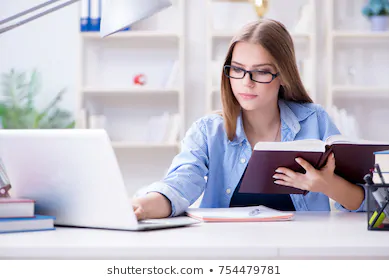 ই-লার্নিং যন্ত্র ব্যবহার করে পাঠদান
ই-লার্নিং কিন্তু মোটেও সনাতন পদ্ধতিতে পাঠদানের বিকল্প নয়, এটি
সনাতন পদ্ধতির পরিপূরক
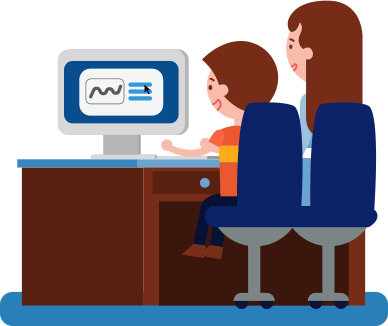 জোড়ায় কাজ
ই-লার্নিংএর মাধ্যমে শিক্ষা গ্রহণ করতে হলে কী কী মাধ্যম ব্যবহার করবে?
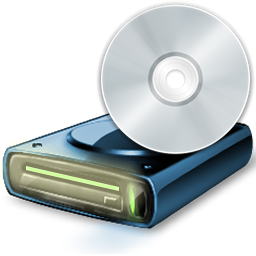 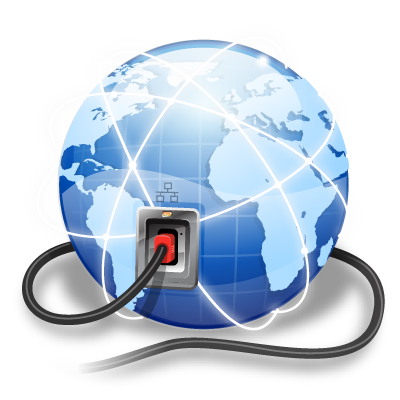 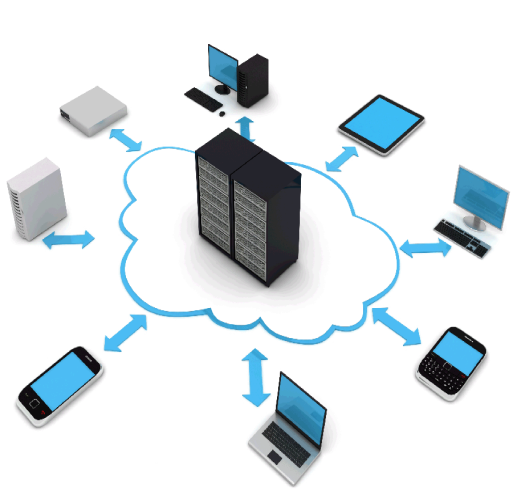 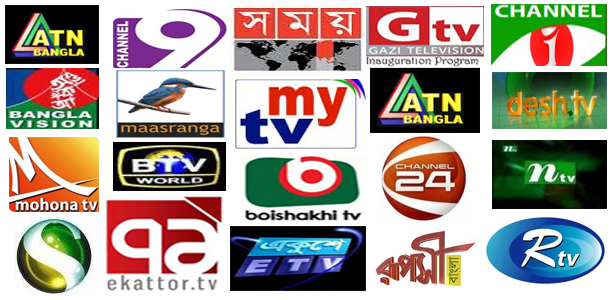 সিডিরম
ইন্টারনেট
নেটওয়ার্ক
টিভি চ্যানেল
শিক্ষায় ই-লার্নিং এর ভূমিকা
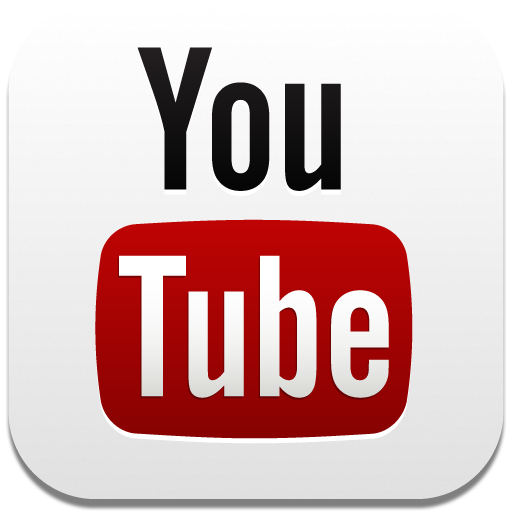 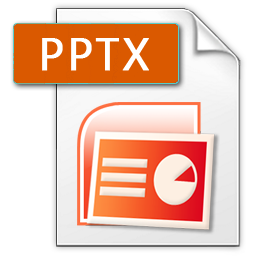 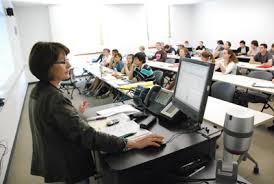 একজন শিক্ষক চাইলে নিজেই তার পাঠদানে সহায়তা করার জন্যে প্রয়োজনীয় বিষয়ের কন্টেন্ট তৈরি করতে পারেন এবং সেটি বার বার ব্যবহার করতে পারেন
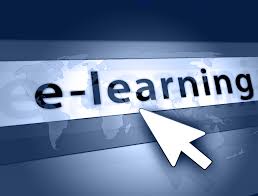 শিক্ষা ক্ষেত্রে ই-লার্নিং এর সুবিধা গুলো  বল।
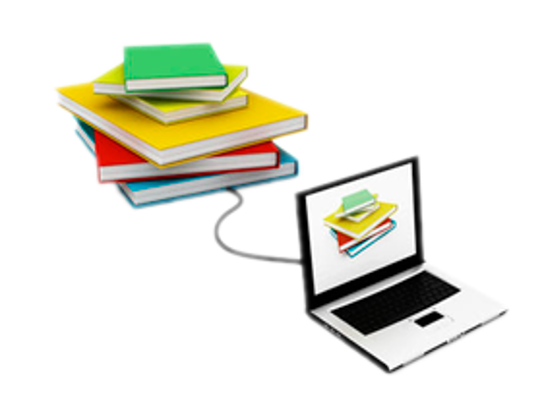 শিক্ষা ক্ষেত্রে ই-লার্নিং এর সুবিধা গুলো হল-
মাল্টিমিডিয়ার ব্যবহার।
হাতে-কলমে কাজ করার সুযোগ।
উপকরণ সংগ্রহ খুব সহজ।
দক্ষ শিক্ষকের পাঠদান সংগ্রহ করে তা উপস্থাপন।
এক্সপেরিমেন্ট করার সুযোগ ইত্যাদি।
বিশ্বজুড়ে ই-লার্নিং
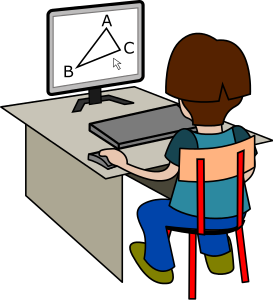 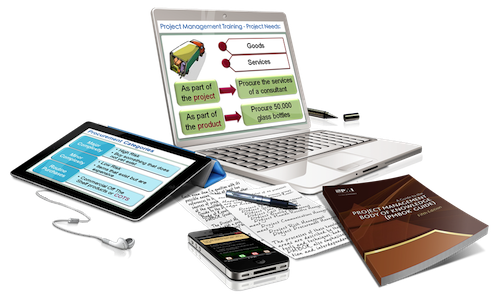 হোমওয়ার্ক জমাদান
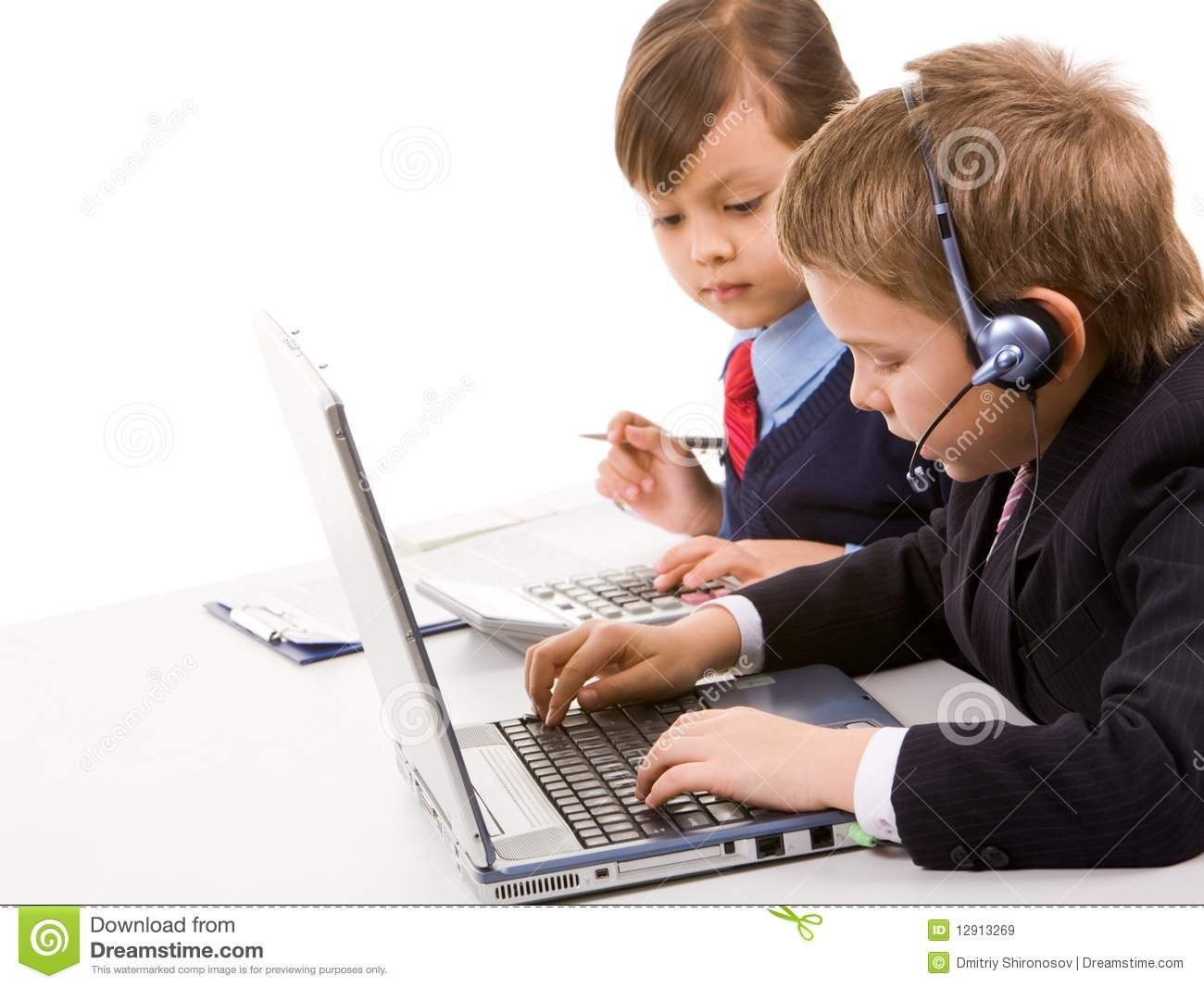 অনলাইনে উন্মুক্ত কোর্স
অনলাইনে পরীক্ষা
বিশ্বজুড়ে ই-লার্নিং
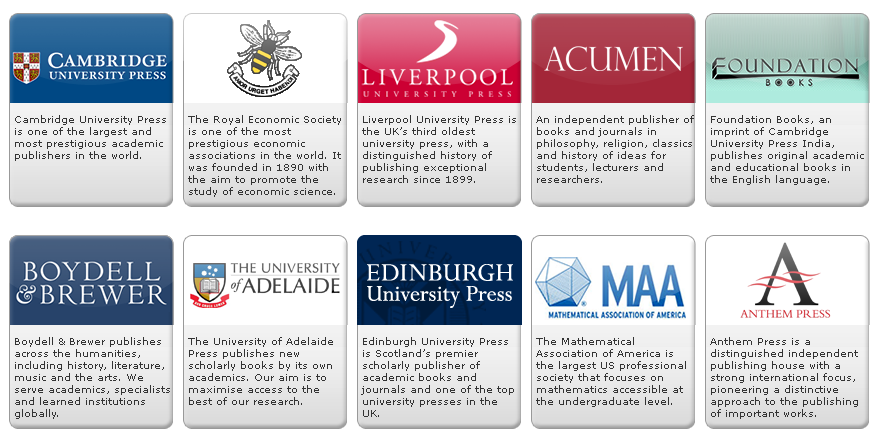 বাংলাদেশে ই-লার্নিং
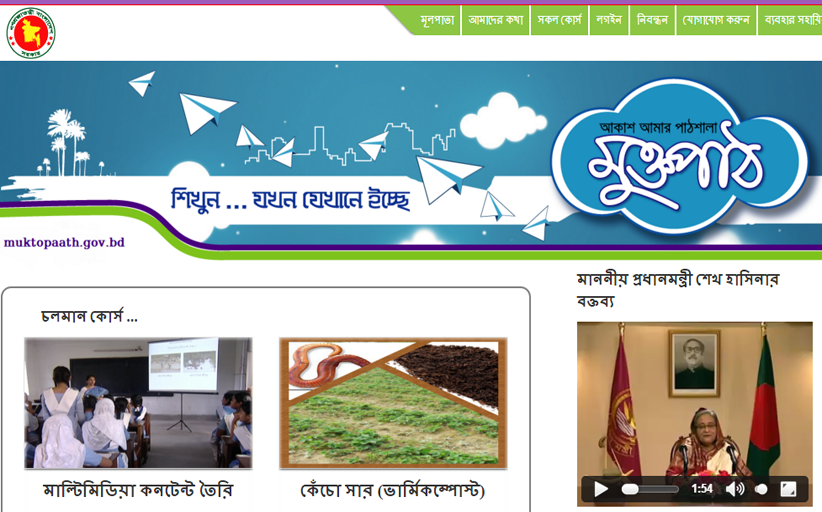 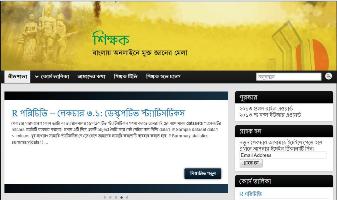 বাংলাদেশেও বিশ্বমানের ওয়েব পোর্টাল তৈরি হয়েছে
মূল্যায়ন
১। ই-লার্নিং কী?
২। কীভাবে ই-লার্নিং এর মাধ্যমে তুমি শিক্ষা গ্রহণ করবে?
৩। বাংলাদেশে ই-লার্নিং এর অগ্রগতি কীভাবে হচ্ছে?
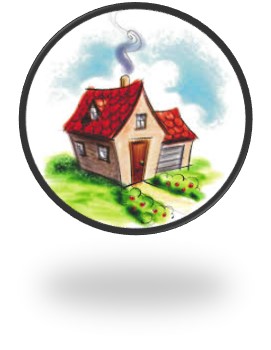 বাড়ির কাজ
“ই-লার্নিং এর মাধ্যমে বাংলাদেশে শিক্ষার দ্রুত অগ্রগতি হবে”- উক্তিটি ব্যাখ্যা কর ।
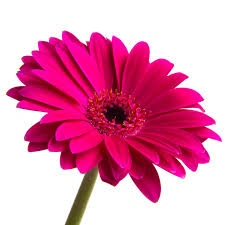 সকলকে
ধন্যবাদ